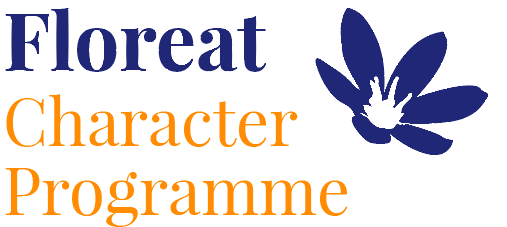 Year 1: Summer 1 
Judgement and Prudence, Forgiveness, Appreciation and Awe
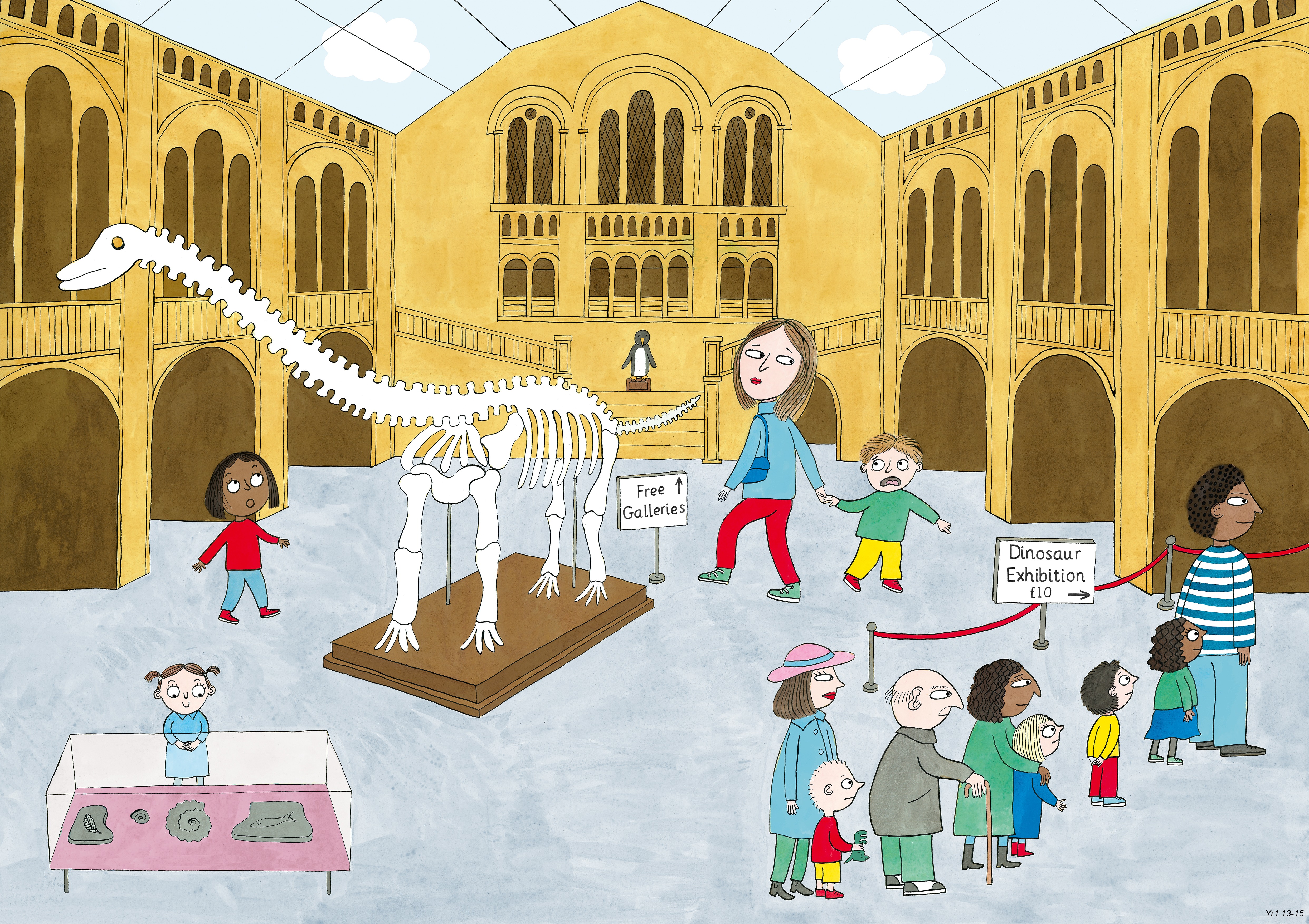